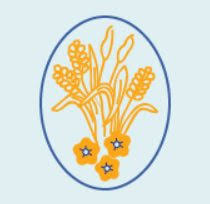 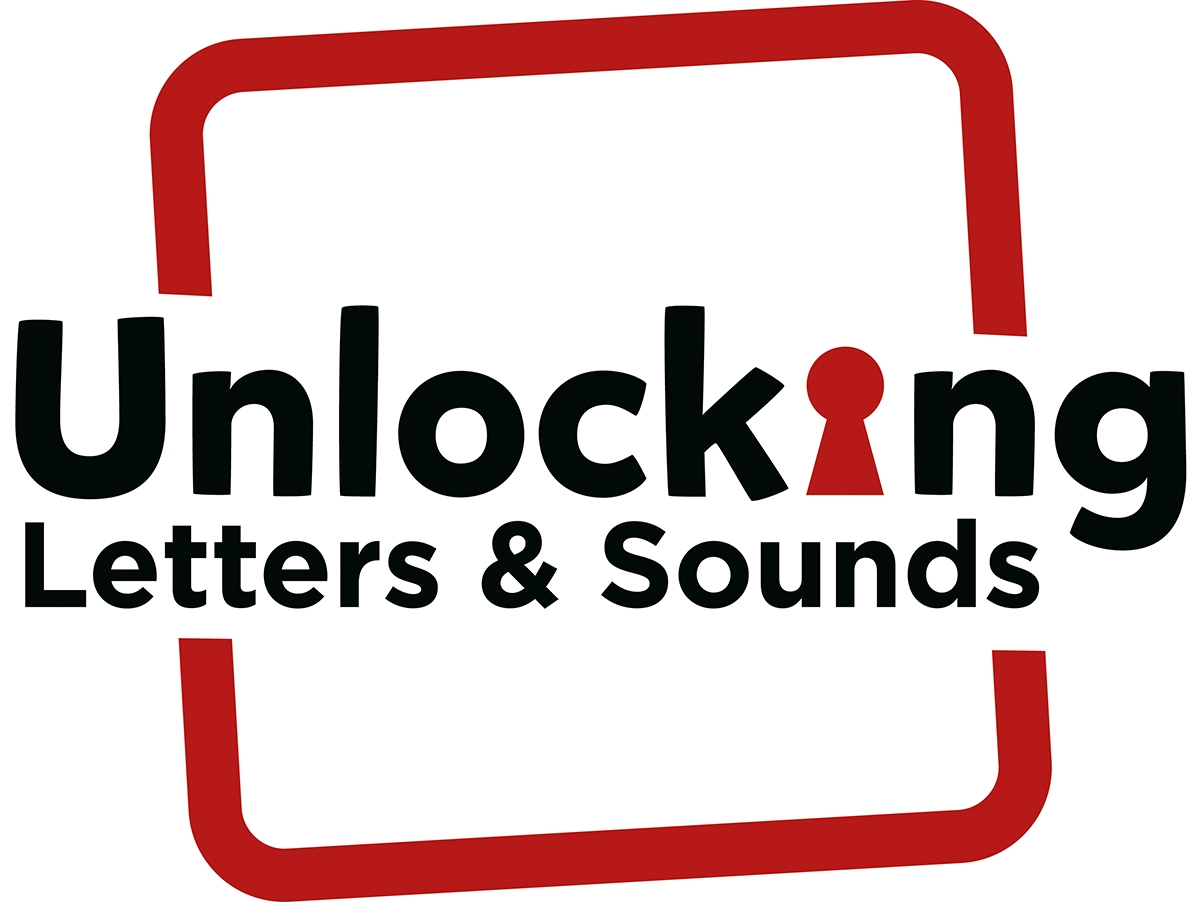 Unlocking Letters and Sounds
Phase 3: Set 2
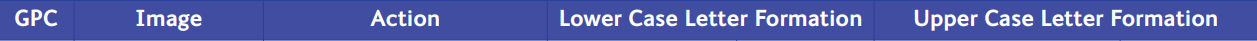 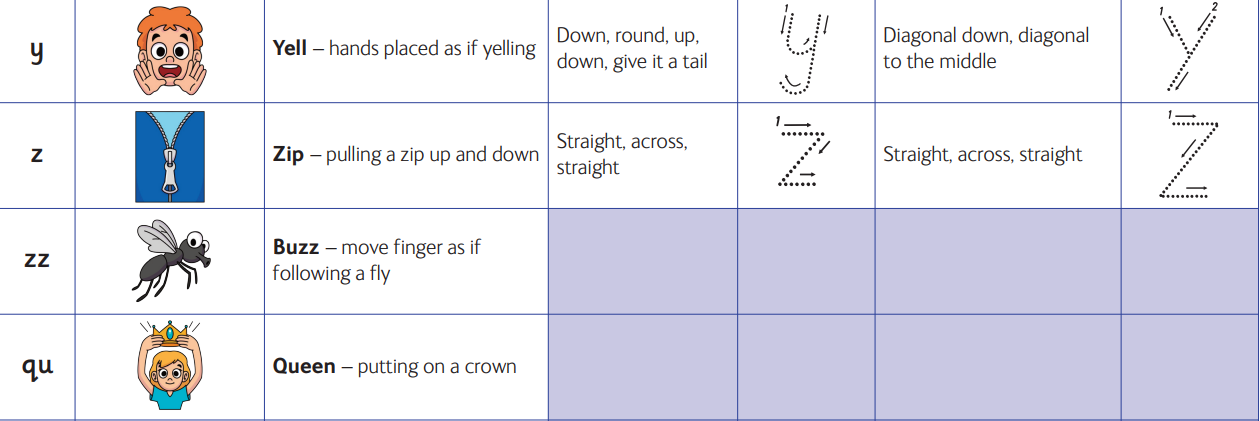 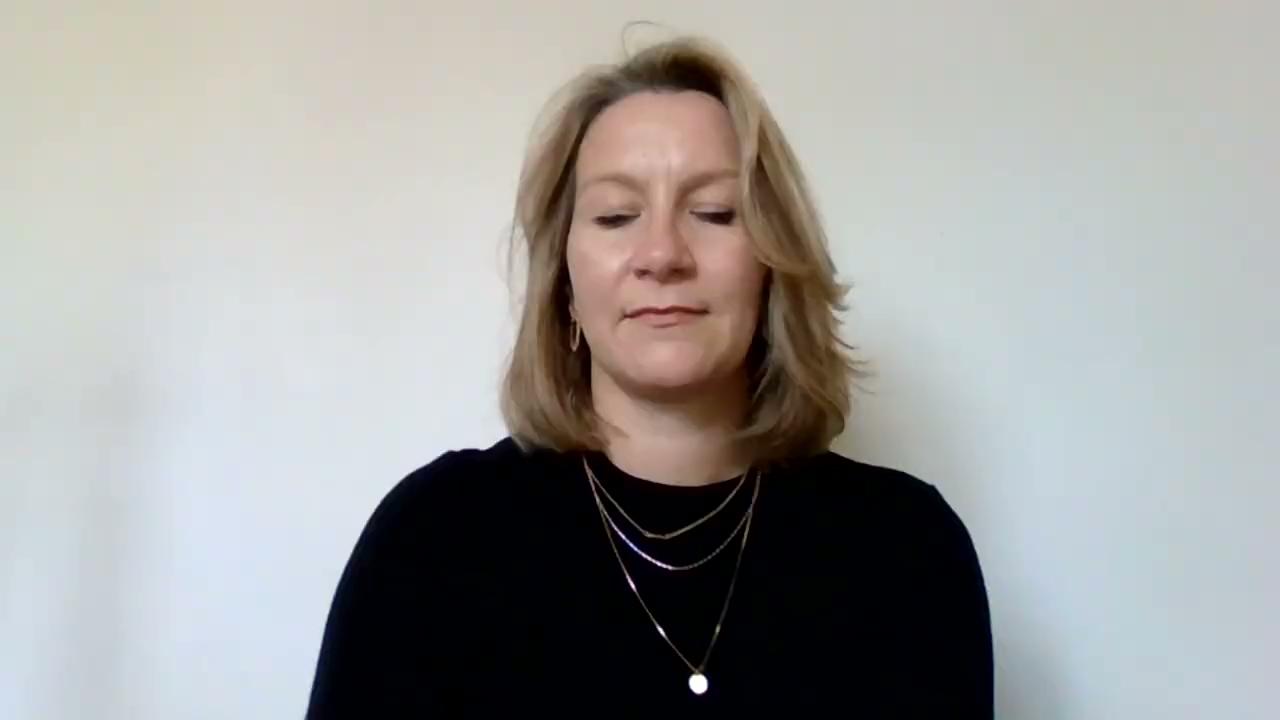